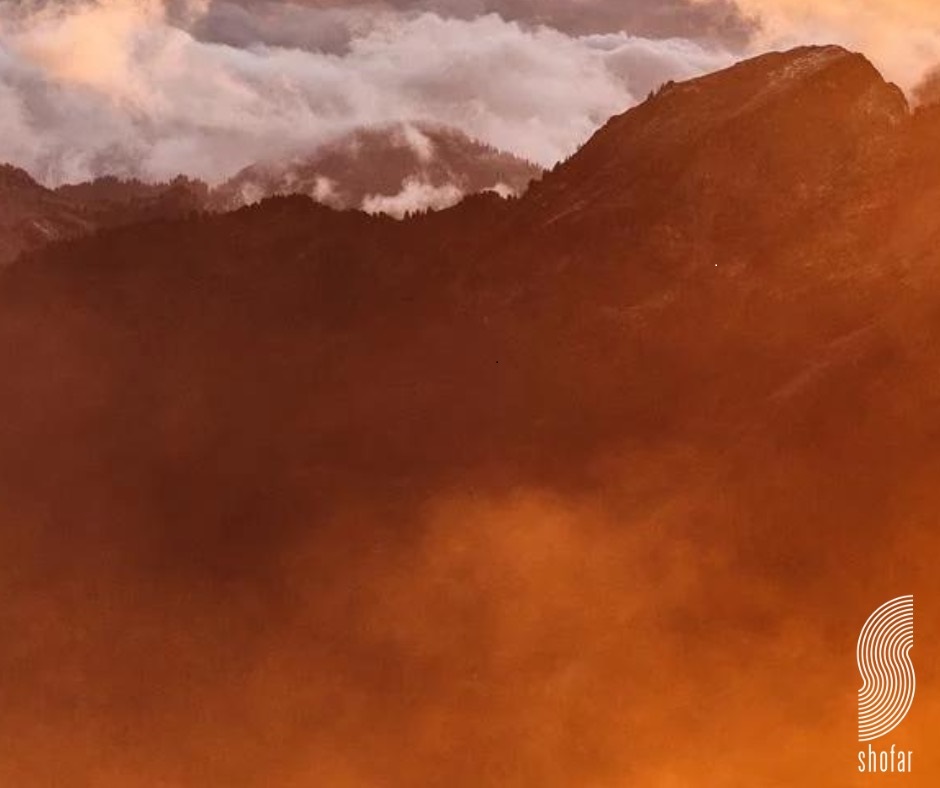 Matthew 22:36-40 NKJV

"Teacher, which is the great commandment in the law?”
Jesus said to him, “‘You shall love the Lord your God with all your heart, with all your soul, and with all your mind.’  
This is the first and great commandment.  And the second is like it: “You shall love your neighbor as yourself”.
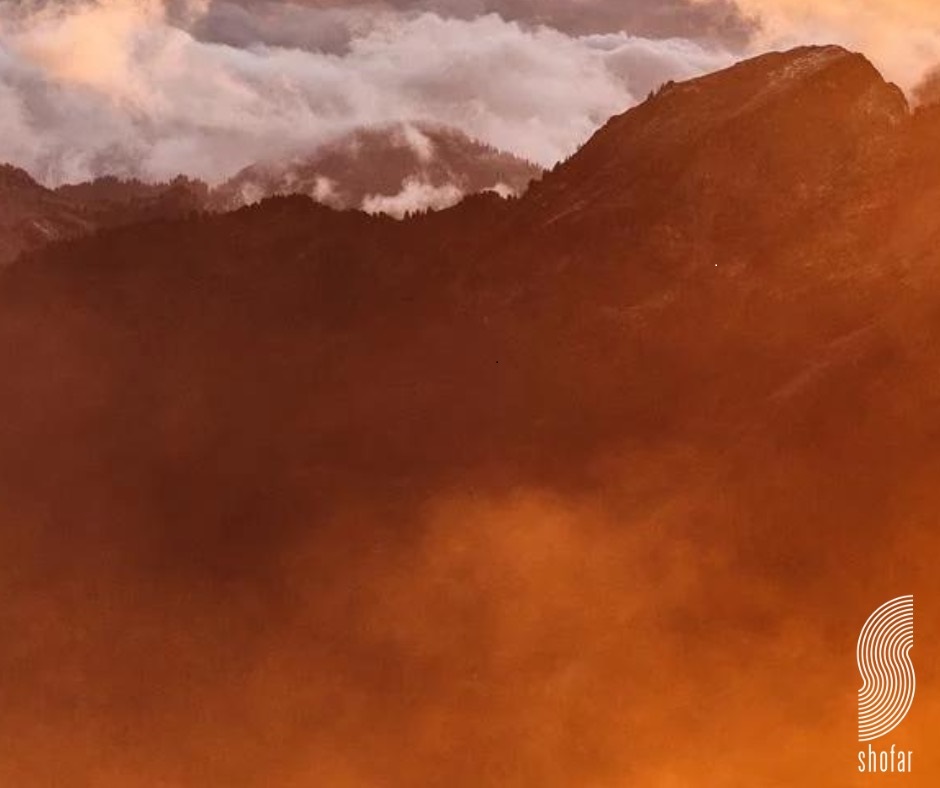 I John 4:8-10 NKJV

He who does not love does not know God, for God is love. In this the love of God was manifested toward us, that God has sent His only begotten Son into the world, that we might live through Him. In this is love, not that we loved God, but that He loved us and sent His Son to  be the propitiation for our sins.
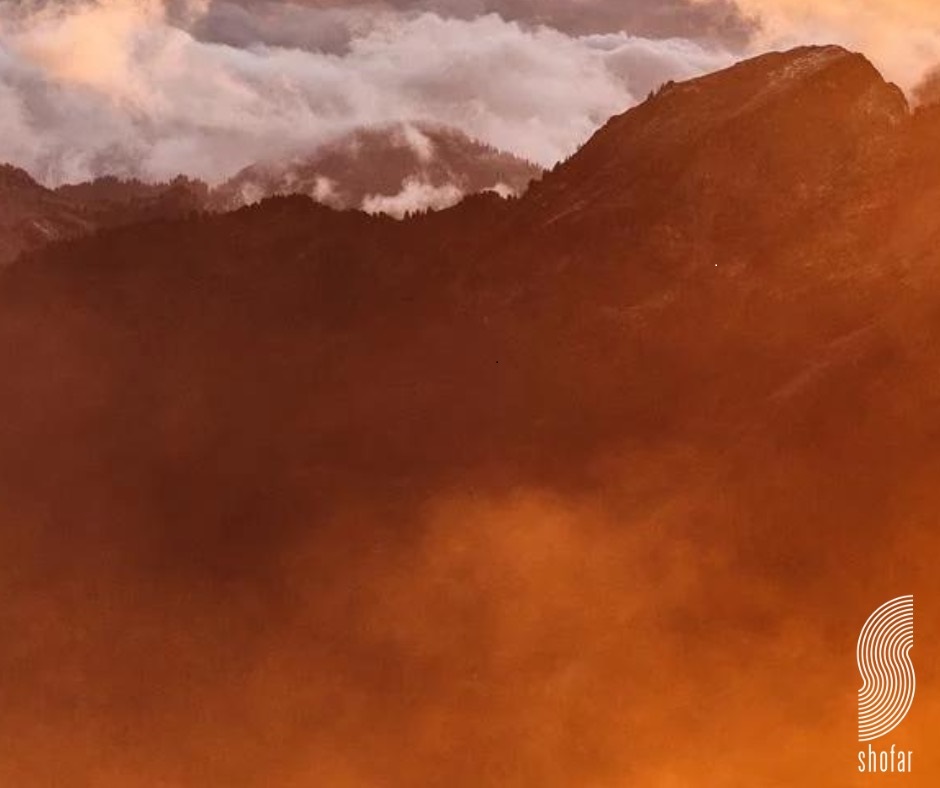 I John 4:19 NKJV

We love Him because He first loved us.
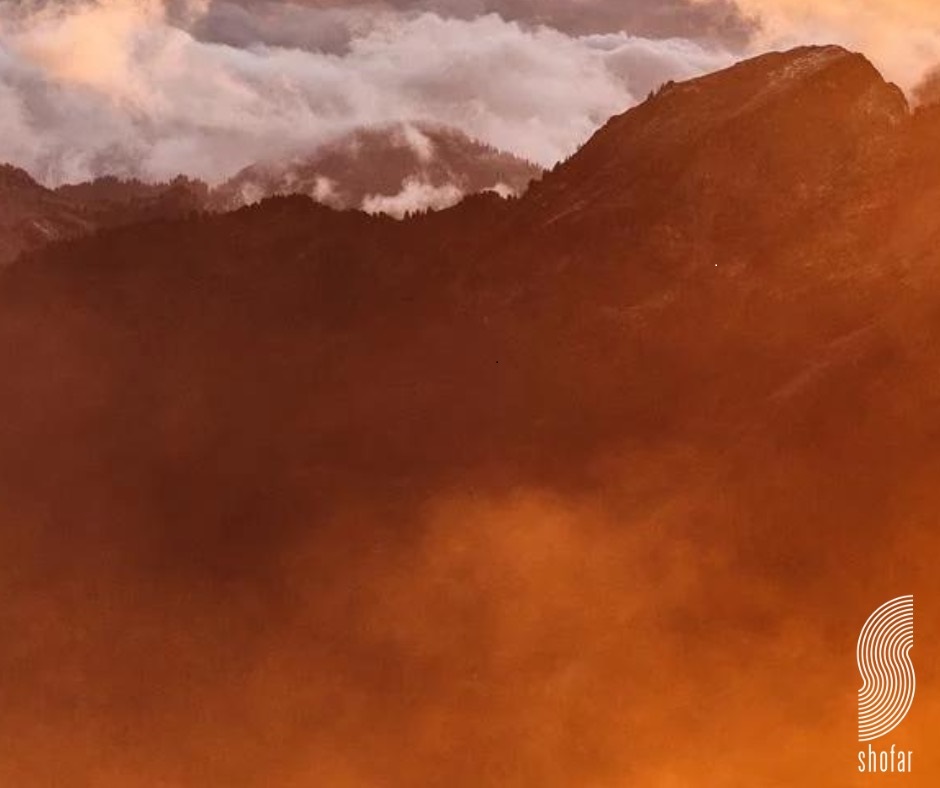 Luke 7:40-47 NKJV

And Jesus answered and said to him, “Simon, I have something to say to you.” So he said, “Teacher, say it.” 
“There was a certain creditor who had two debtors. One owed five hundred denarii, and the other fifty. And when they had nothing with which to repay, he freely forgave them both. Tell Me, therefore, which of them will love him more?”  Simon answered and said, “I suppose the one whom he forgave more.” And He said to him, “You have rightly judged.”
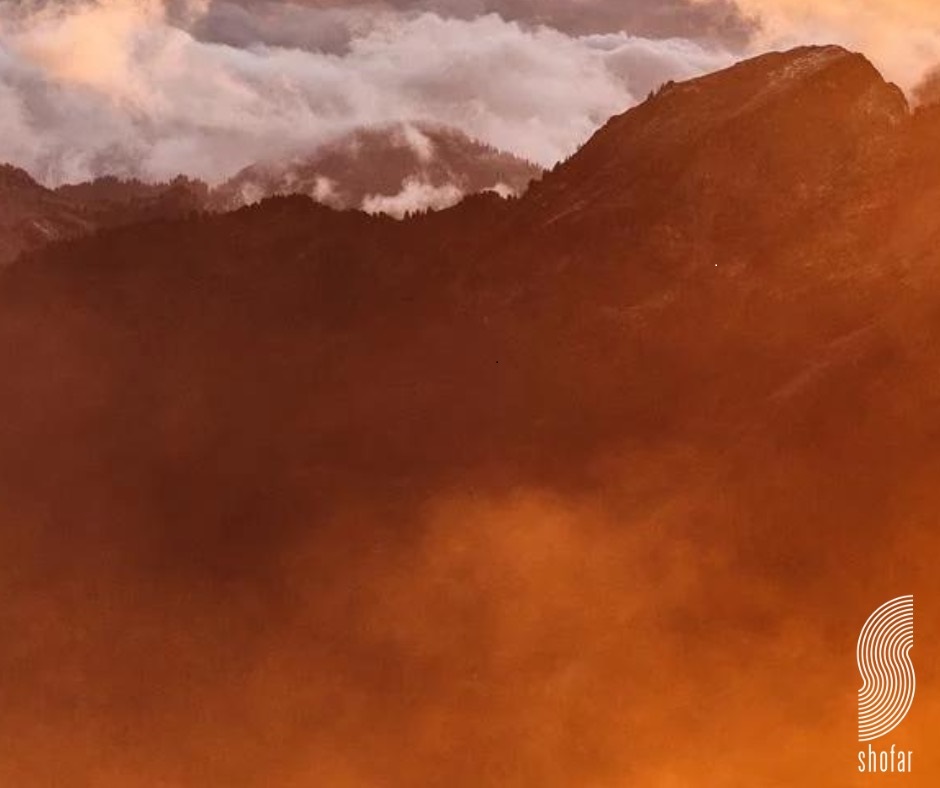 Luke 7:40-47 NKJV

Then He turned to the woman and said to Simon, “Do you see this woman? I entered your house; you gave Me no water for My feet, but she has washed My feet with her tears and wiped them with the hair of her head.   You gave Me no kiss, but this woman has not ceased to kiss My feet since the time I came in.  You did not anoint My head with oil, but this woman has anointed My feet with fragrant oil.  Therefore I say to you, her sins, which are many, are forgiven, for she loved much. But to whom little is forgiven, the same loves little.”
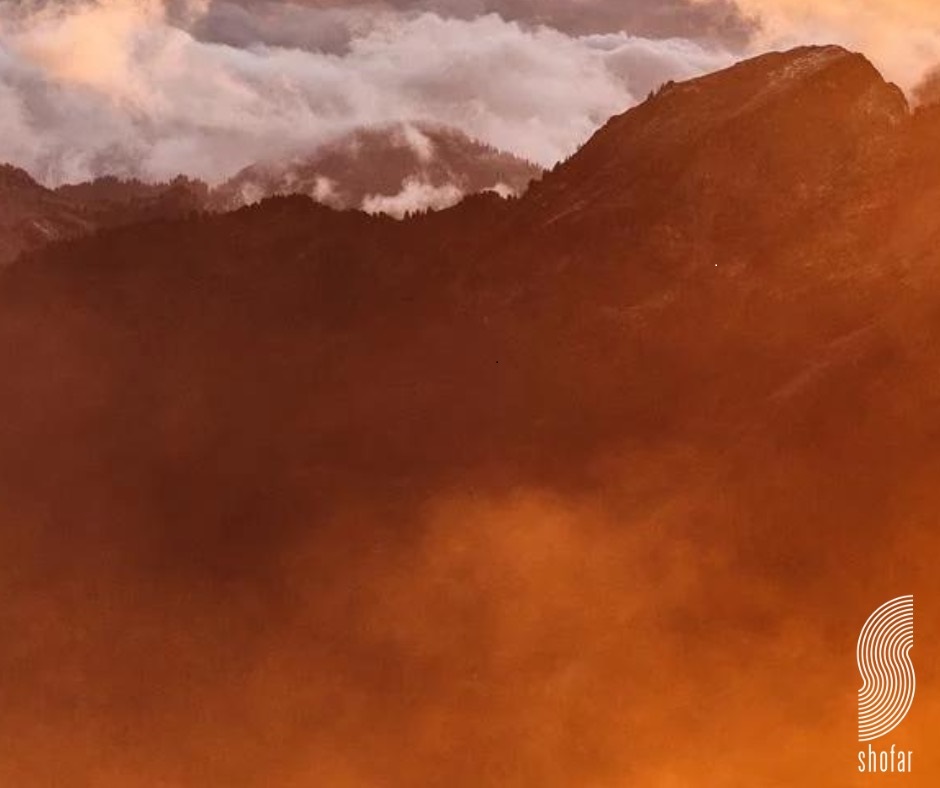 John 14:15 NKJV

“If you love Me, keep My commandments.
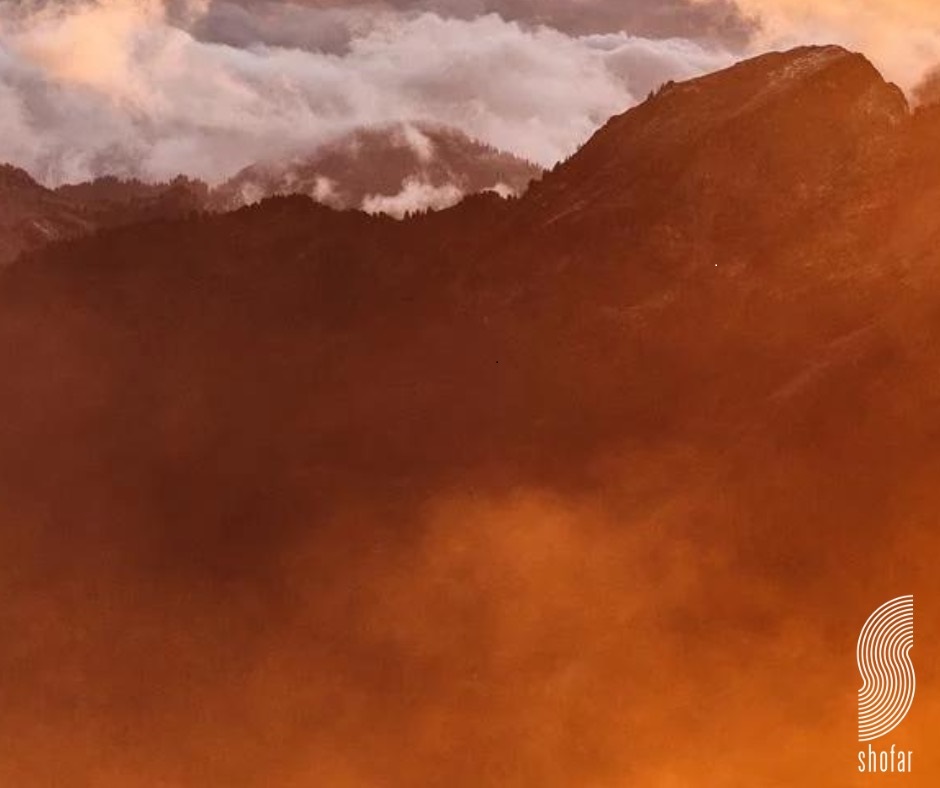 John 15:12-14 NKJV

This is My commandment, that you love one another as I have loved you.  Greater love has no one than this, than to lay down one’s life for his friends.  You are My friends if you do whatever I command you.
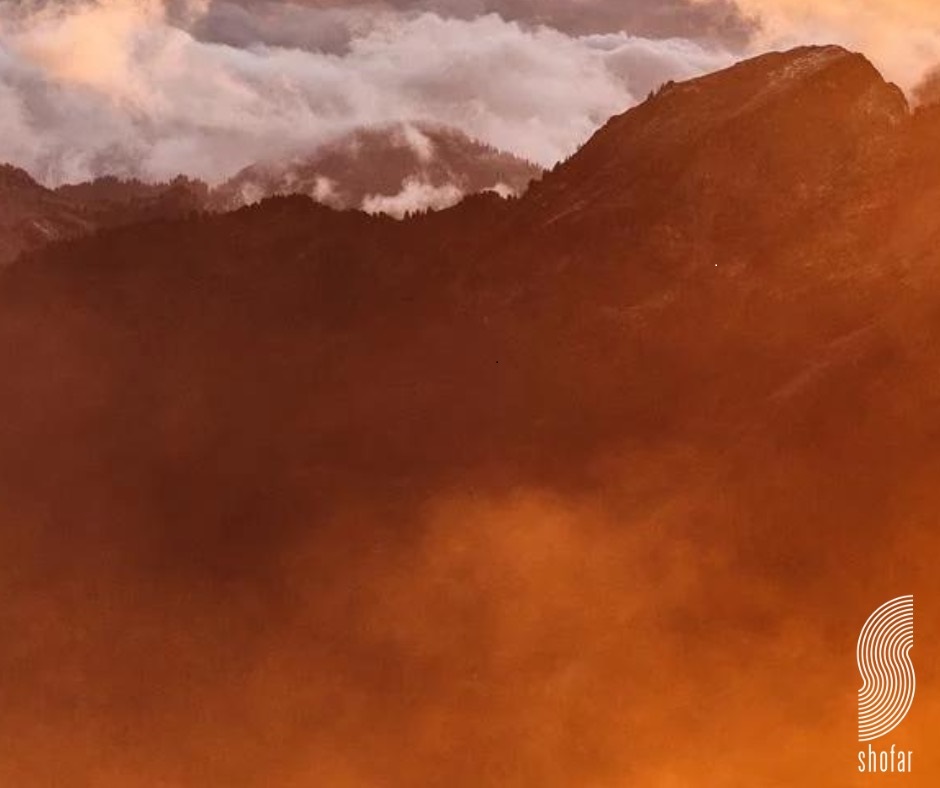 I Corinthians 13:13 NKJV

And now abide faith, hope, love, these three; but the greatest of these is love.
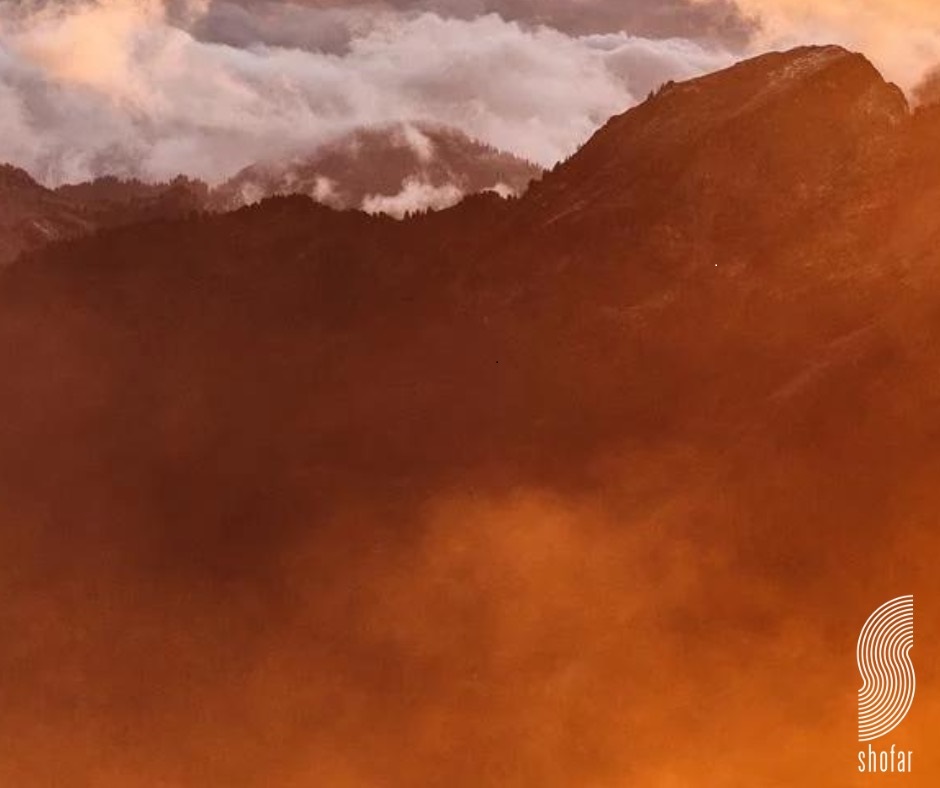 John 13:35 NKJV

By this all will know that you are My disciples, if you have love for one another.”
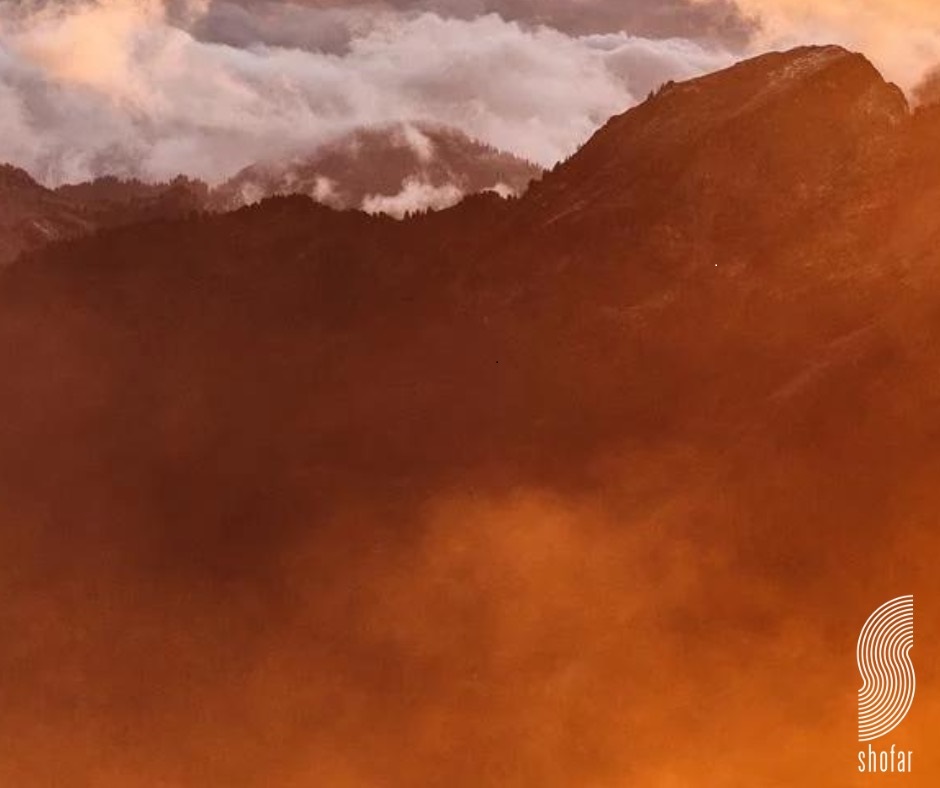 I John 3:16-18 NKJV

By this we know love, because He laid down His life for us. And we also ought to lay down our lives for the brethren. But whoever has this world’s goods, and sees his brother in need, and shuts up his heart from him, how does the love of God abide in him? My little children, let us not love in word or in tongue, but in deed and in truth.
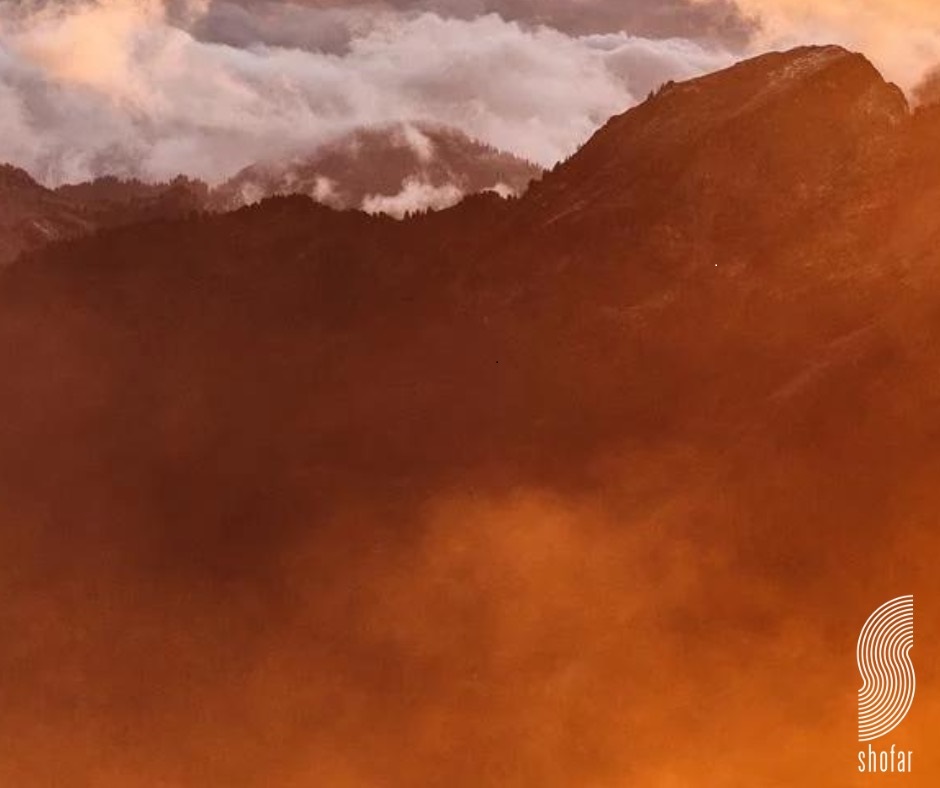